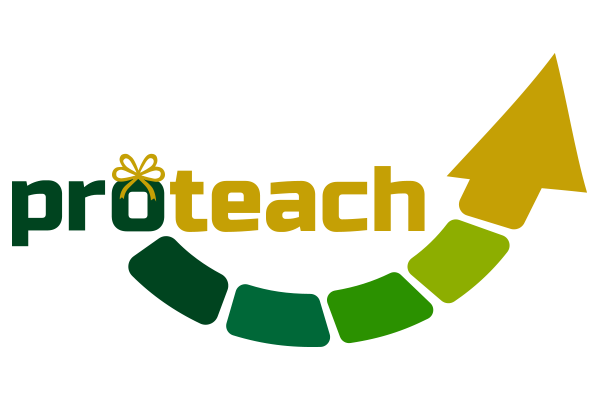 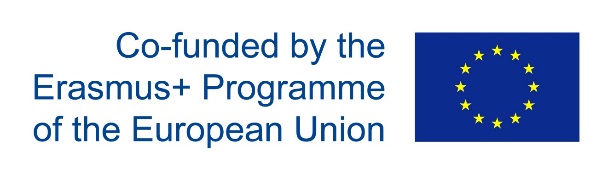 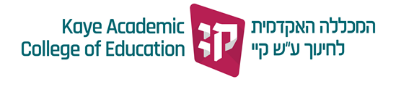 Deliverable D4.1.2
Dissemination Plan

WP4 – Dissemination and Exploitation
PMB / Tallinn University, Tallinn, Estonia
 8   June 2017
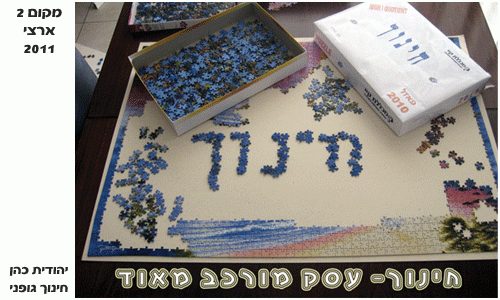 Lead Organisation – P4
Kaye Academic College of Education
Dr. Kaplan Haya and Rachel Zafrir
In collaboration with Dr. Raul Drachman
Judith Cohen
Education – A very complex business
Besides doing, telling, and documenting
“CBHE projects have the responsibility to put emphasis on dissemination and exploitation of results, as they directly contribute to the impact of the programme and to public awareness of their functioning and results.”
 (Guidelines, 1.6.2).
Dissemination: activities intended to spread the project’s goals, principles, working methods, and opportunities in order to address the rationale for the consortium’s establishment.
Exploitation: activities intended to enable positive use of the project’s results for the benefit of additional potential users or educational stakeholders – after the three-year project comes to an end (sustainable impact).
Target Audiences for Dissemination
Teachers of all education levels, beginning and senior.
Academic institutions and faculty.
Policymakers of various ranks in the Ministry of Education who are involved in education and teacher training.
Regional directors, inspectors, division directors at the Ministry, e.g., Teacher Education and Induction Division, local authority officers.
School principals, administrators, and other school staff.
Other stakeholders in the community.
Aims
To disseminate the project’s objectives, principles, work and work methods, results, and potential impact for the teachers, HEIs, the education system, and society as a whole.
To ensure the project’s results are received with interest and have long-term, ongoing, and even evolving effects after the project’s conclusion as well, both in the processes of absorbing beginning teachers in the schools and in the methods of training teachers in the colleges and universities.
To enable effective teamwork and successful collaborations between the project’s partners, since smooth and fruitful cooperation will result in more effective dissemination and in longer-term impact for the project.
Reporting and Deliveries – Refreshing pending requests
The partners have been asked to deliver to the Kaye College team (P4) regular reports on dissemination actions they were involved in. WP4 leader will take appropriate steps to ensure maximal internal circulation of relevant information to promote these actions.
Templates for internal reporting of the dissemination activities appear in the dissemination document.
The reports must be sent to P4 on a current basis after each event/action.
The partners have also been requested to review their activities and condense them in quarterly reports to WP4 leader.
Dissemination Activities that are already part of the project’s routine
The use of  Erasmus+ logo and the PROTEACH logo. Erasmus+ Programme acknowledgment. 
Website -  prepared and launched. The website is maintained and updated on a regular basis. 
Various dissemination documents / official papers. PROTEACH brochure / first edition of the project’s flyer – in Hebrew and in English – is in final preparation stages and will be distributed soon among the partners for their use.
Photographs and videos of various events – are taken on a regular basis and documented. There is a need to develop a library of printed, photographed and filmed documentation in the website.
In each of the Israeli schools involved in the project one workshop has been carried out or will be carried out this year, as planned and reported by Dr. Dafna Hammer.
In each of the Israeli HEIs one workshop has been carried out or will be carried out this year, as planned and reported by Dr. Dafna Hammer.
Each year one of the Israeli HEIs will host an international five-day workshop. The first workshop is under the preparation of Beit Berl College.

 All the above have much potential as dissemination activities, which can be materialized by duly considering this dimension in their preparation.
Need to be advanced
Establishing and maintaining a community of beginning teachers. An operational plan intended to guide the partners in actions aimed at creating and nurturing community of beginning teachers  - will be devised and submitted to all the partners for approval during the summer. 
A first event demonstrating the establishment of community of beginning teachers – the CDI event in Beer-Sheva, of the entire community of Beer Sheva municipality incubator – took place on 27.3.17. 
Two one-day dissemination events are planned for countries in Europe (in January 2018 and January 2019).
Exploitation Activities
Exploitation means the broad and sustained adoption of the MIT model on the national level. We suggest the following:
Establishing a special forum with representatives of all the partners, of other HEIs, schools, policymakers, and other stakeholders – An Advisory Board (mistakenly referred as “Steering Committee” in the project’s proposal) has been established, gathering for the first time on April 23rd. 
Implementing the MIT model in the “Academy-Classroom Partnership” jointly run by the Ministry of Education and the teacher-training HEIs in Israel – In progress.
Exploitation in the HEIs. The project also focuses at the necessary “academisation” of its subject, introducing it into the HEI’s curricula -  most of the HEIs planned a new course based on the PROTEACH agenda that will be running at 2018.
Exploitation Activities – some ideas
Building and leading a course at the MOFET Institute that will be attended by HEI representatives interested in leading the MIT model in collaboration with schools – need to be discussed and advanced.
At the project’s conclusion, building an instruction manual containing aims, theoretical background, principles, and a repository of activities representing the spirit of the MIT groups – need to be discussed and advanced.
Core Principles of Dissemination and Exploitation Efforts
Dissemination planning and efforts are an ongoing, evolving process that may change over the years. 
Part of every meeting of all the partners in Israel or Europe needs to be devoted to discussing and planning dissemination.
Regard all project activities as opportunities for dissemination, and plan them accordingly.
A “fan” approach via participating teachers and other players can be used. The means of presentation and the concepts repeatedly employed influence the project’s dissemination. 
It is important to document every event in the tables distributed. If it is not documented – it is not kept and not disseminated.
We need to strive for diverse channels of dissemination and exploitation activities.
It is important to maintain rules of ethics and respect for the partners and their work in every dissemination activity. 
It is important to remember that the project is the creation of new knowledge by all the partners. Each partner has its own unique place, and together we are striving to create something new.
Dissemination Activities 
The first year
Dissemination Activities 
The first year
Dissemination in the schools
Dissemination in the HEIs
Summary – 61 events
Good examples of dissemination activities that have been held so far…
Gordon College, National Induction Conference, 14.2.2017, Haifa
Kibbutzim College (KCE), Pedagogical Café: Pedagogical and ethical dilemmas in teaching, 24/4/17, Gil school.
Kaye College, Meeting of the entire community of Beer Sheva incubator in the Centre for Innovation (CDI), 27.3.17, Beer Sheva. Building a community of beginning teachers.
Internalization News – Kaye College, March 2017 / Issue no. 4
Internalization Kaye College – Website.
Mmanagement Committee – Mekif Vav team.